Crossover Between Sexually Transmitted Infections and Substance Use Disorder
Erika Holliday, MPH, CHES
Lisa Carter, MS, LPC, LCAC
Mid-America ATTC
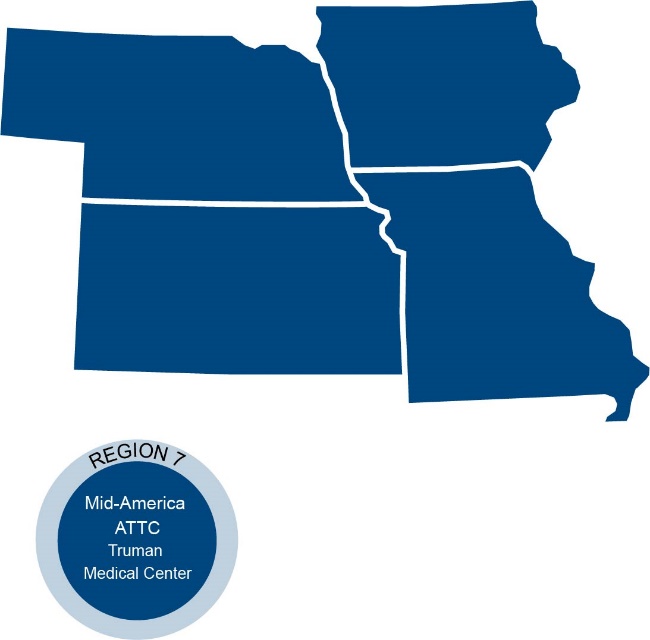 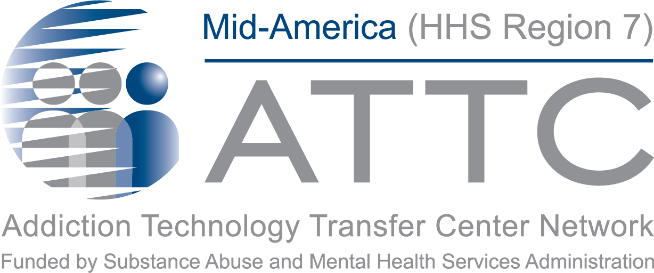 [Speaker Notes: The Mid-America Addiction Technology Transfer Center is one of 12 centers that make up the larger ATTC network. 

The TTC Network is funded by the Substance Abuse and Mental Health Services Administration (SAMHSA) to provide training, resources, and technical assistance to individuals serving persons with mental health and substance use disorders. 

The Mid-America ATTC serves the states of Iowa, Kansas, Missouri, and Nebraska and is in Kansas City, Missouri co-located at both Truman Medical Center Behavioral Health and the University of Missouri Kansas City’s School of Nursing and Health Studies.]
Mid-America Addiction Technology Transfer Center
The purpose of the Technology Transfer Centers (TTC) program is to develop and strengthen the specialized behavioral healthcare and primary healthcare workforce that provides substance use disorder (SUD) and mental health prevention, treatment, and recovery support services. 

Help people and organizations incorporate effective practices into substance use and mental health disorder prevention, treatment and recovery services.
[Speaker Notes: Erika]
Objectives
Describe the different types of common STI’s, their symptoms and treatment measures.
Analyze the connection between STI’s, SUD, and trauma and how this shows up in the work you do.
Practice conversations around STI treatment and care that would benefit and empower SUD patients.
STI 101
[Speaker Notes: Give it a new title and replace the Speaker Notes with a description of what is covered in the section.]
Sexually Transmitted Infections
Any infection that is passed from one person to another from sexual contact.
Infection vs. Disease 
Think of infection as stage 1 and disease as stage 2, not all infections become diseases

Key is that they are all treatable and manageable but need to be addressed!
[Speaker Notes: https://www.womenshealth.gov/a-z-topics/sexually-transmitted-infections
https://starkvilleurgentcareclinic.com/std-vs-sti-common-types-symptoms-and-treatment/]
Chlamydia
Form: Bacterial 
Transmission: Oral, vaginal, anal
Symptoms: nicknamed the “silent infection.” Symptoms do not show up very often, and is more common for clients with a vagina.
If untreated: Permanent damage to a female’s reproductive system. Pain, fever and infertility in males.
Curable: Yes, a single pill
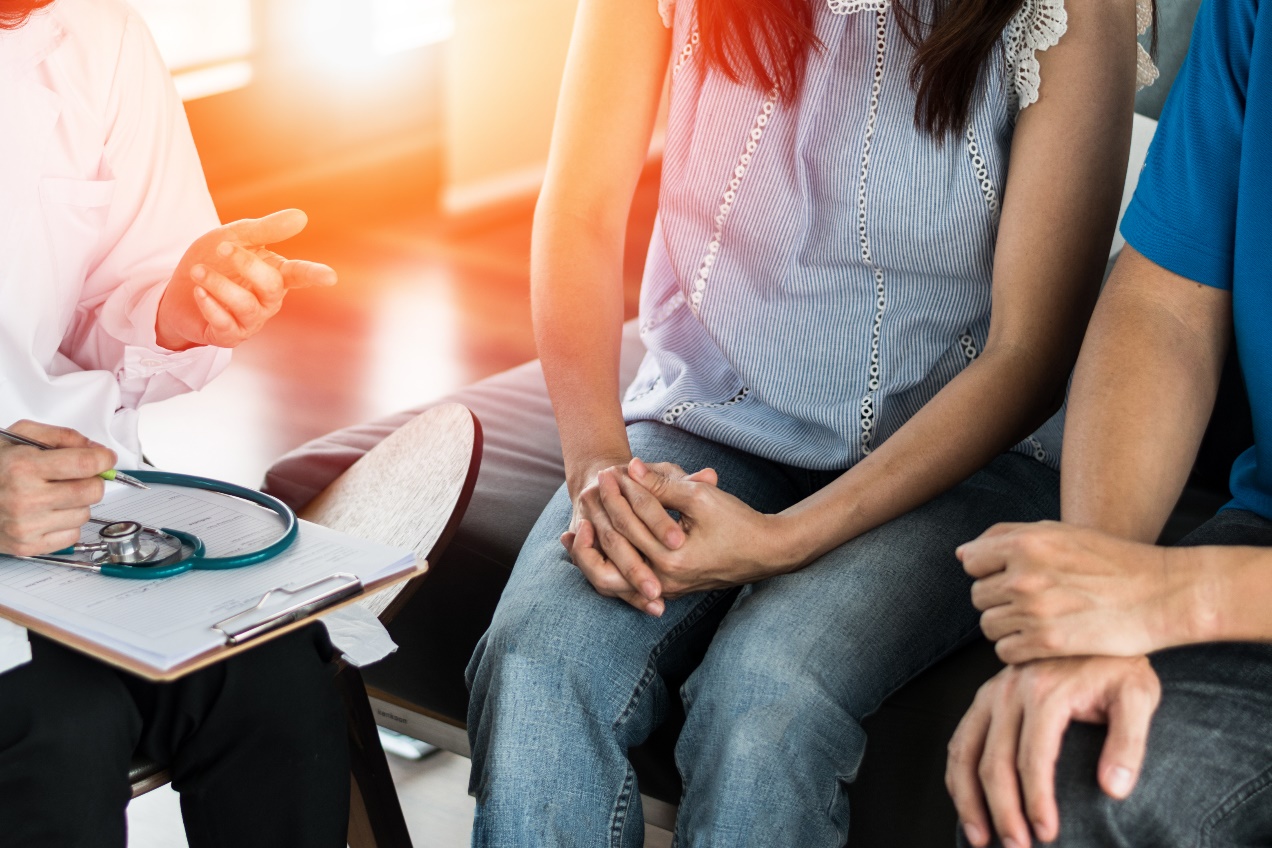 [Speaker Notes: https://birdsbeesandstds.com/meet-the-characters/
https://www.cdc.gov/std/chlamydia/stdfact-chlamydia-detailed.htm 

Question: Should we discuss treatment on these slides?]
Gonorrhea
Form: Bacterial 
Transmission: Oral, vaginal, anal
Symptoms: burning urination, vaginal discharge, anal itching or painful bowel movements. White, yellow, or green discharge from the vagina or penis. 
If untreated: Can cause pain and may even prevent childbirth for men. For women can cause scarring in the fallopian tubes, pregnancy outside the womb, infertility, and persisting pelvic and abdominal pain.
Curable: Yes, an oral pill or shot
Syphilis
Form: Bacterial
Transmission: Oral, Vaginal, or Anal Sex
Symptoms: Syphilis has 3 stages
Primary: Painless bump(s) where sex occurred. 
Secondary: Rash somewhere else on the body.
Latent: Does not show up until months or years (15-20 later) and can look like paralysis, numbness, blindness, and even dementia or death. 
Curable: Yes, penicillin (or alternative for those who are allergic)
Herpes
Form: Viral
Transmission: Oral, anal, or vaginal sex
Symptoms: painful sores on affected area that take weeks to heal. 
If untreated: outbreaks will be frequent, painful, and more easily transmittable 
Cure: No, but medication can prevent frequent outbreaks
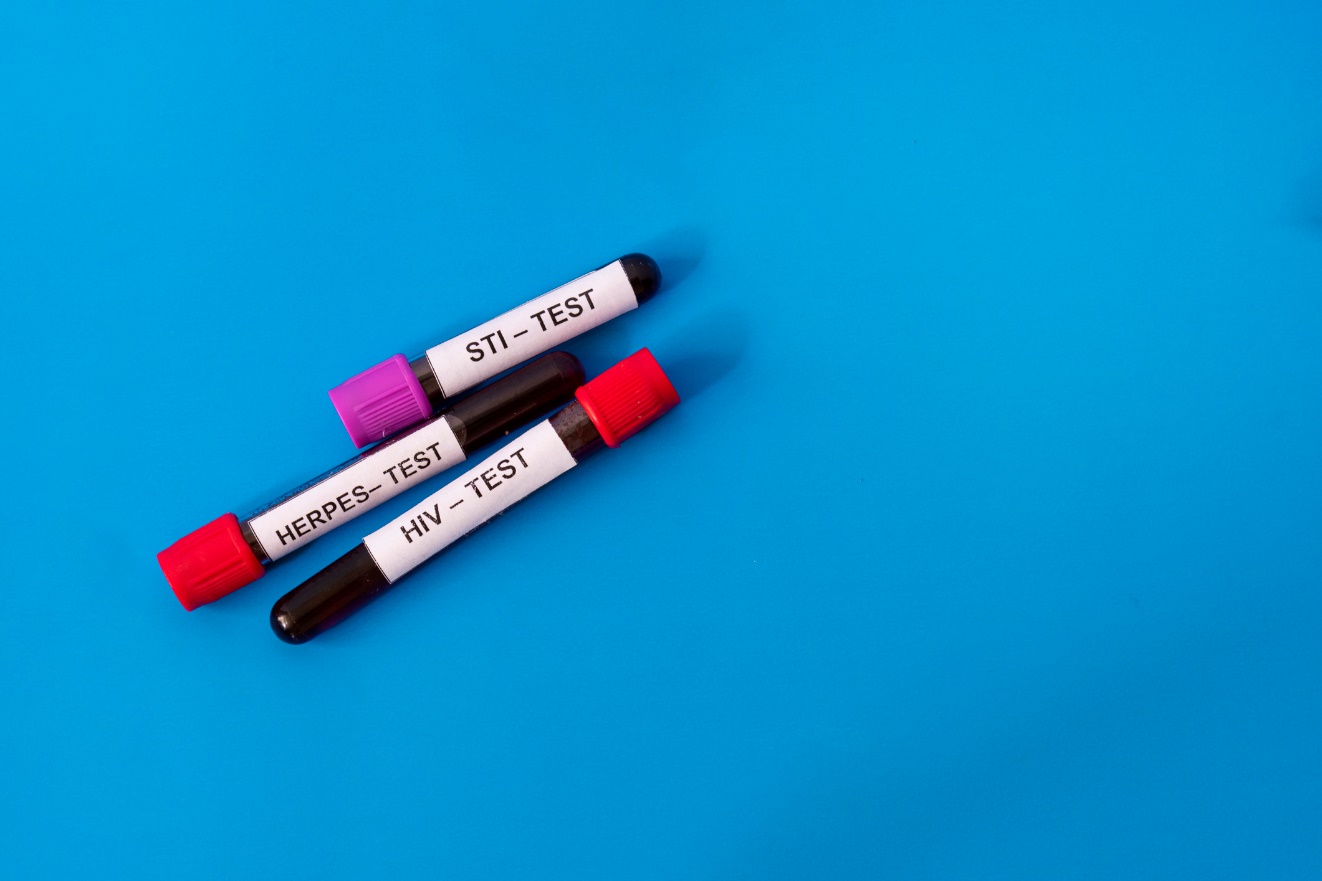 HPV
Form: Viral
HPV is the most common STI in the United States.
Transmission: Oral, anal, or vaginal sex
Symptoms: some strains show up as genital warts, can lead to cancer. Most strains will show no symptoms and cure themselves. 
If untreated: depending on the strain, can lead to cancer in the vulva, vagina, penis, anus, back of the throat and base of the tongue and tonsils.
Cure: no cure but preventative vaccine, and treatment is available.
HIV
Form: Viral
Transmission: Vaginal, Oral, or Anal sex
Symptoms: few symptoms at start, over time can lead to flu with symptoms like fever, chills, rash, night sweats, muscle aches, sore throat, fatigue, swollen lymph nodes or mouth ulcers.
If untreated: can lead to death
Cure: No, but treatment exists that makes disease very manageable. People infected with HIV can still live quality lives and be sexually active.
Emotional Considerations
[Speaker Notes: What does a thorough sexual history discussion look like?
How to go over the questions in an assessment
Talk about your own bias]
Self-conscious emotions
Self-conscious emotions are part of many individuals' experiences of seeking STI testing. These emotions can have negative impacts on individuals' interpretations of the STI testing process, their willingness to seek treatment and their willingness to inform sexual partners in light of positive STI diagnoses.


Balfe, M., Brugha, R., O'Donovan, D., O'Connell, E., & Vaughan, D. (2010). Triggers of self-conscious emotions in the sexually transmitted infection testing process. BMC Research Notes, 3(1), 1-14.
[Speaker Notes: Seven specific triggers of self-conscious emotions were identified after interviewing 30 adults in a Ireland. These were: having unprotected sex, associated with the initial reason for seeking STI testing; talking to partners and peers about the intention to seek STI testing; the experience of accessing STI testing facilities and sitting in clinic waiting rooms; negative interactions with healthcare professionals; receiving a positive diagnosis of an STI; having to notify sexual partners in light of a positive STI diagnosis; and accessing healthcare settings for treatment for an STI. Self-conscious emotions were triggered in each case by a perceived threat to respondents' social identities.

What would you guess would be the emotional responses?  Guilt, shame, embarrassment.]
Shame, Guilt, and Embarrassment
Shame, or self-disgust, is a negative emotion characterized by intense discomfort, feelings of exposure, inadequacy and worthlessness, and a desire to hide.

Guilt is an emotion that is similar to shame, though it arises in response to a specific undesirable behavior rather than in response to an undesirable self 

Embarrassment develops when individuals believe that others have formed an undesirable impression of them because they have violated norms of demeanor, good manners, self-control or bearing.
[Speaker Notes: Shame, or self-disgust [19], is a negative emotion characterized by intense discomfort, feelings of exposure, inadequacy and worthlessness, and a desire to hide. It develops when an individual fails in relation to some personal or social standard, feels this failure to be a representative symptom of a globally defective self or identity [5] and believes that others will appraise this failure negatively [19]. Common triggers of shame include poor-performance and role-inappropriate behavior [19]. Shame is associated with a desire to undo or destroy those aspects of the self that give rise to it. Tantam [19] notes that many people will go out of their way to avoid situations where they could be shamed, because these feelings are almost like dying or being annihilated.
Guilt is an emotion that is similar to shame, though it arises in response to a specific undesirable behavior rather than in response to an undesirable self [20]. Unlike shame, situations that produce guilt do not tend to call individuals' entire selves into question. And whereas shame induces a desire to run and hide from others, guilt encourages the individual to move towards others in order to make reparations for the behavior that caused the guilty feeling in the first place.
Embarrassment, according to Miller [21], is a self-conscious emotion characterized by flustered abashment and chagrin stemming from events that increase the threat of unwanted evaluations from real or imagined audiences. As with guilt and shame, the crux of embarrassment is negative evaluation by real or imagined others [8]. Embarrassment develops when individuals believe that others have formed an undesirable impression of them because they have violated norms of demeanor, good manners, self-control or bearing [21,22]. As with guilt, though unlike shame, embarrassment is likely to develop in relation to a characteristic that an individual does not believe to be representative of her core identity. In general, individuals are less likely to become embarrassed around people they know well, because they are more certain that these people will not negatively assess them. This is why it is so important to have a therapueutic relationship or at the least acceptance and understanding.  Also have to be cognizant of trauma triggering aspects of testing, reporting, etc.

So you can see how might the person be feeling if they also experience this emotional reaction to the consequences of their substance misuse?]
The function of self-conscious emotions
Individuals understanding of their own selves is part of their formation
Behavioral transgression leads to behavior change
Individuals experience self-conscious emotions as how others see them
[Speaker Notes: The emotions of embarrassment, shame and guilt share substantial features in common [8], such that researchers have argued that they form a single family of negative emotions- the self-conscious emotions. These emotions are labeled self-conscious because individuals' understandings and evaluations of their own selves, and their awareness of the selves of others, are crucial to their formation [17].  The presence of these is considered NORMAL for our emotional repetoire and they serve a purpose.

Self-conscious emotions develop when individuals' skills, competencies or characteristics are called into question or transgress relevant social standards [18], and when individuals believe that others will negatively view their failures or violations. This latter point is crucial - individuals experience self-conscious emotions not as a result of how they view themselves, but from how they think others view them; from imagining how they are viewed through the eyes of other people [18]. 'Others' can be real people, or they can be internalized standards or behavioral reference points (e.g. images of how a person is 'supposed' to behave in a particular situation) against which the person compares her own practices.

**Could talk about how public stigma can lead to self stigma here -EH]
Intersection of Emotions
Trauma

Substance Use Disorder

STI
[Speaker Notes: I want to ask what happens and what are the effects emotionally with these 3   Example-sexual abuse and loss of control, PTSD, SUD and privacy, STI and the same]
The Other Side of Therapy
"Therapist attitudes and biases are important to areas of study in psychology in that they impact on the process of psychotherapy. Therapists' attitudes include beliefs reflected in emotional responses and behavior as well as cognitions. Because of the sociocultural nature of the AIDS epidemic, therapists can be especially vulnerable to being influenced by their own attitudes and biases. Working with persons affected by HIV disease can trigger powerful and complex personal and professional issues surrounding discrimination and oppression, sexuality, substance use and abuse, and issues of mortality. It is important that therapists be cognizant of their own biases and attitudes and the subsequent impact of their work in counseling persons with HIV disease." (Britton, 2009)
[Speaker Notes: Teaching Tip Sheet: Counselor Attitude Bias. Https://Www.apa.org. https://www.apa.org/pi/aids/resources/education/counselor-bias]
Treatment Considerations
[Speaker Notes: What we want to encourage when we have conversations with our patients that there is nothing to be ashamed or concerned for. These infections are normal, common, and manageable. We want to not only normalize the potential for STI’s and treatment, but the fact that everyone is human and humans have sex.]
Length of time for treatment
Chlamydia, Gonorrhea, Syphilis  
One pill or shot
Herpes, HIV
Life-long medication 
HPV 
Depends on the strain
Costs
Medicaid covers STI treatments
Most health departments will work with recovery organizations to cover STI testing and treatment needs
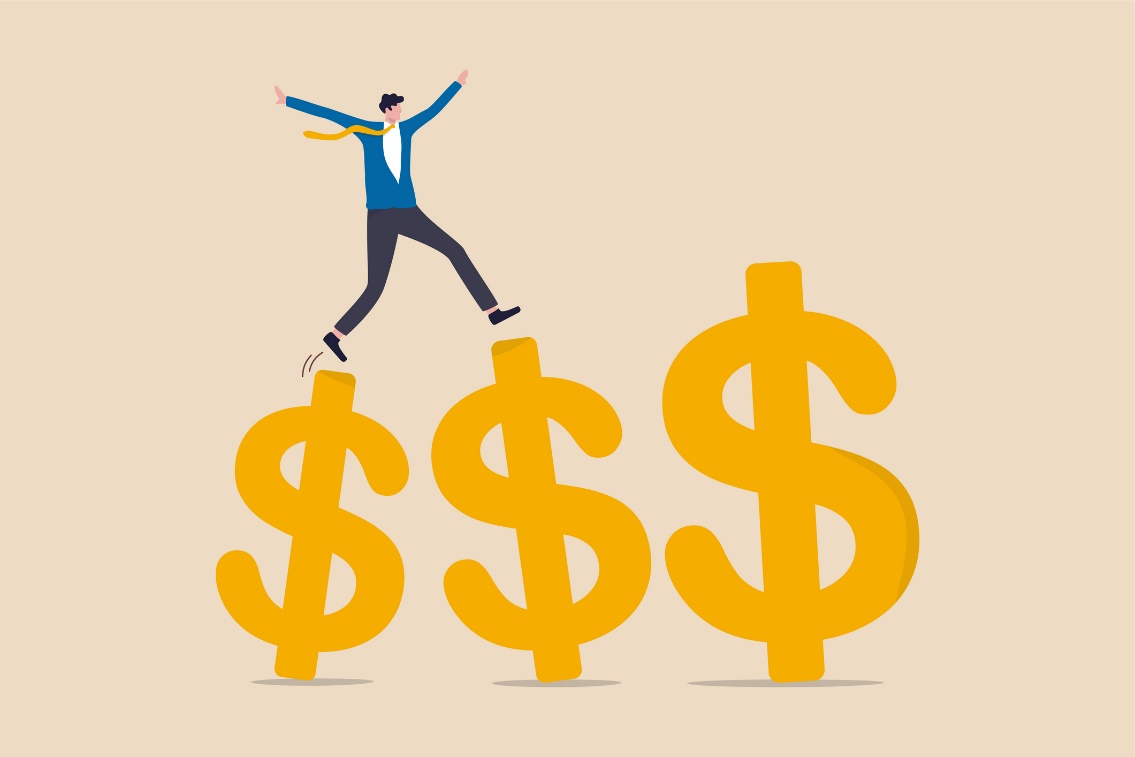 [Speaker Notes: https://www.kff.org/womens-health-policy/fact-sheet/sexually-transmitted-infections-stis-an-overview-payment-and-coverage/

This could be a good place to plug the ORN to seek help in getting that set up in a specific organization/state]
Number one thing to remember:
All STI’s can be treated or cured!

They can all be prevented with the appropriate education given that best fits their lifestyle.
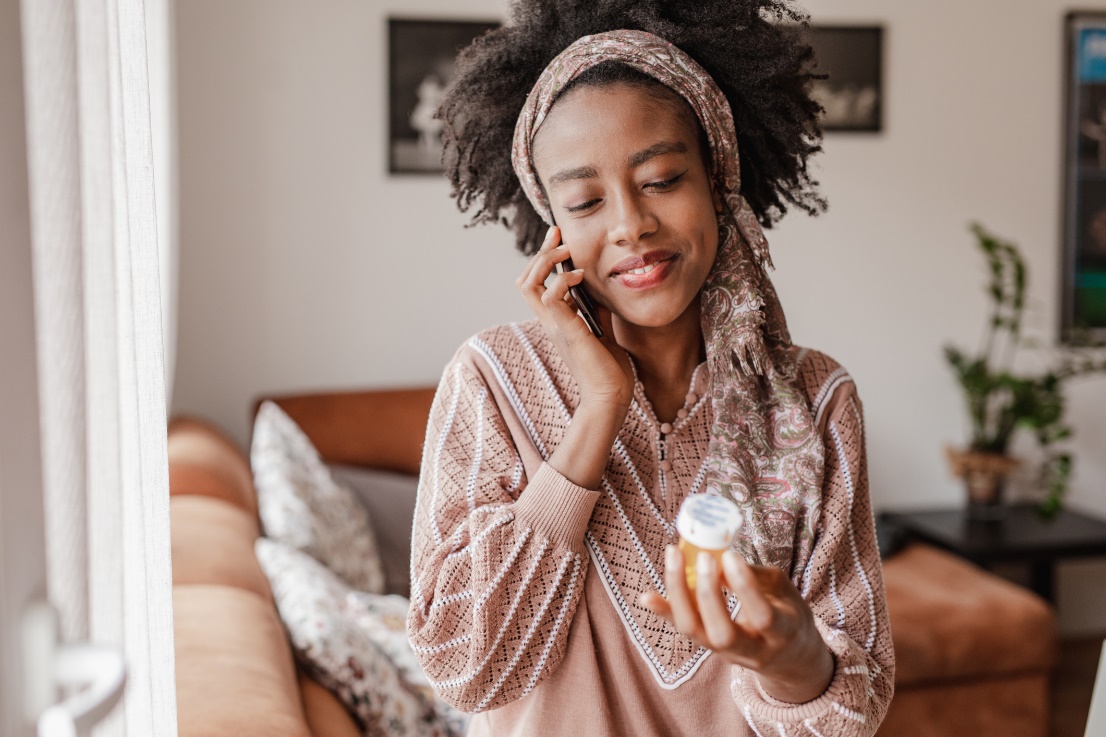 [Speaker Notes: Can they afford it? Or if they can’t, are there resources to help afford
-What do you do without Medicaid?
Who can you partner with to pull resources so patients can have medication?
Length of time of treatment]
Practice
“Every question she asked me she kind of looked at me like, like 'don' t lie to me'. Someone is knit picking at your personal life. It's a bit daunting. You kind of feel guilty that you were even having sex in the first place, never mind sitting there for an STI test. (F/late teens/DIT/-).”
Practice cont.
“I felt so ashamed of myself. I was like 'God, how could I get an STI?' I never would have thought a year ago, two years ago, that I would get an STI. How could this happen to me, how could I be so careless. (F/early 20s/STI/+).”
There isn’t a point in life where prevention shouldn’t still be considered.
Thank you!
Erika Holliday, MPH, CHES (she/they)
hollidaye@umkc.edu

Lisa Carter, MS, LPC, LCAC (she/her/hers)
lcarter@umkc.edu 

GPRA: https://ttc-gpra.org/P?s=998499
[Speaker Notes: https://umkc.co1.qualtrics.com/jfe/form/SV_eeNO7ohr0h3kOqi]